5.6				                     Pythagoras sats.
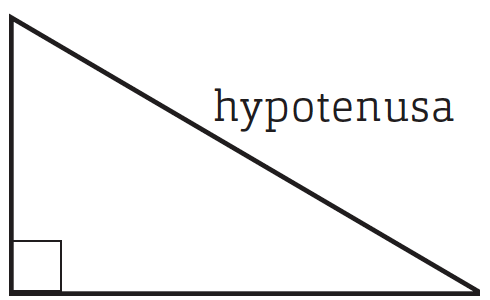 De olika sidorna i en rätvinklig triangel kallas kateter och hypotenusa.
Hypotenusa
Katet
De båda kateterna är vinkelben till den räta vinkeln.
Katet
I den här triangeln är kateterna 3 cm och 4 cm långa. Hypotenusan är 5 cm lång.
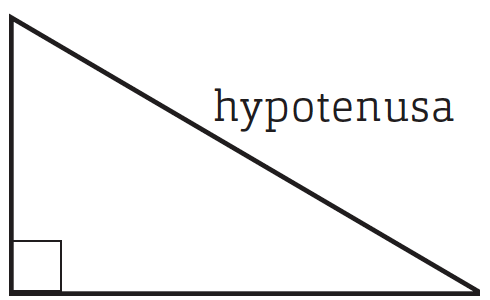 (cm)
5
3
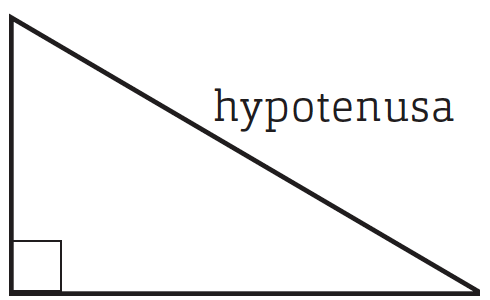 5
3
4
25 cm2
Om man ritar ut kvadrater vid varje sida i triangeln ser det ut så här:
4
9 cm2
De olika kvadraternas areor är:
De två mindre kvadraterna har sammanlagt samma area som den stora kvadraten:
16 cm2
9 cm2 + 16 cm2 = 25 cm2
För ungefär 2 500 år sedan bevisade den grekiske matematikern Pythagoras att
för alla rätvinkliga trianglar gäller det att den sammanlagda arean av kvadrat I och II är lika med arean av kvadrat III.
III
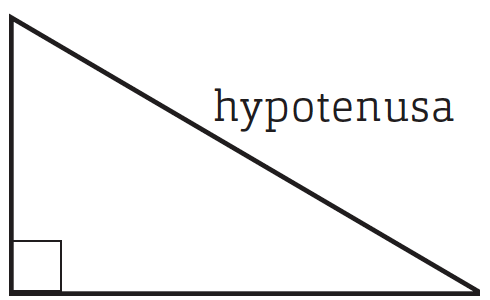 I
Detta kallas Pythagoras sats
II
Om vi betecknar längderna av kateterna för a och b samt hypotenusans längd för c kan vi skriva Pythagoras sats så här:
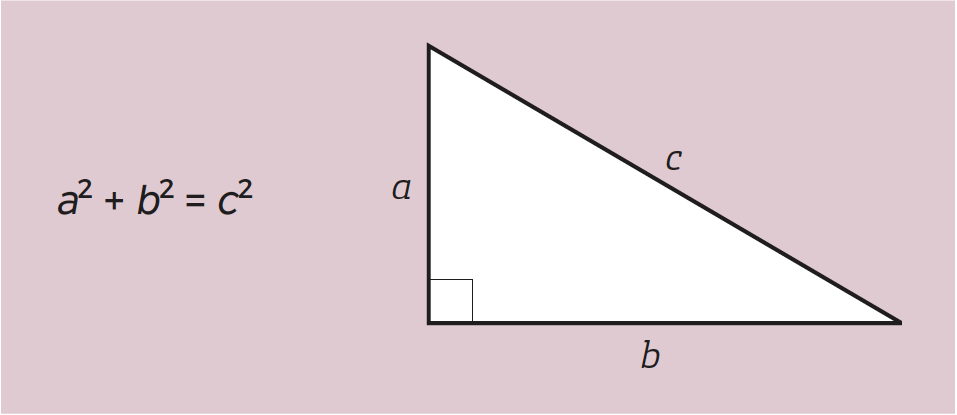 I den rätvinkliga triangeln ABC är hypotenusan 14 cm och en av kateterna 5 cm.
Exempel
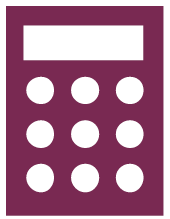 Hur lång är den andra kateten? Avrunda till tiondels centimeter.
Vi skriver Pythagoras sats.
(cm)
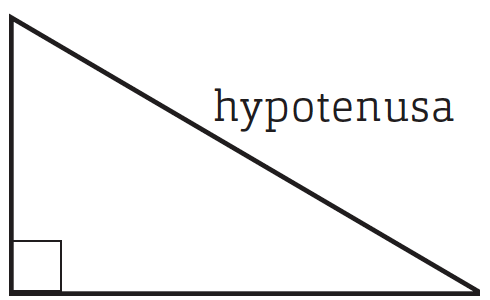 Vi börjar med att rita en figur
14
a2 + b2 = c2
5
Antag i figuren att den okända kateten är x.
x
52 + x2 = 142
25 + x2 = 196
25 – 25 + x2
= 196 – 25
x2 = 171
x  = 13,076…
x  ≈ 13,1
Svar:  Den andra kateten är 13,1 cm.
Exempel
(cm)
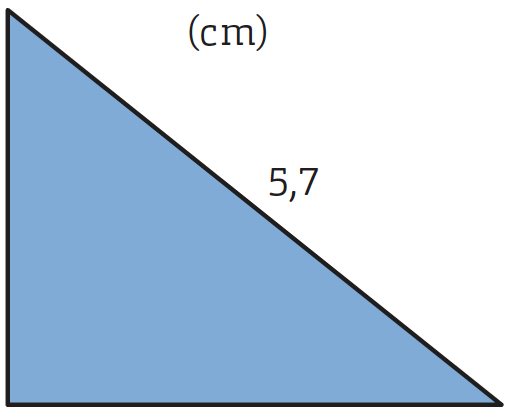 Är den här triangeln rätvinklig?
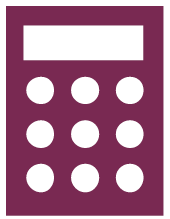 5,7
3,6
4,5
a2 + b2 = c2
Vi skriver Pythagoras sats.
Eftersom Pythagoras sats bara gäller rätvinkliga trianglar prövar vi om sambandet stämmer för sidorna i triangeln.
3,62 + 4,52 =
12,96 + 20,25 =
33,21
5,762… ≠ 5,7
Svar:  Triangeln är inte rätvinklig.